IL SUOLO
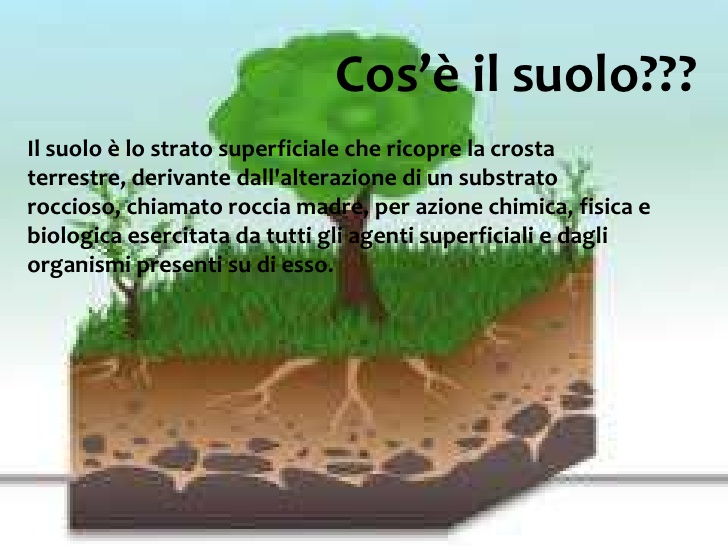 ROCCIA MADRE
DISGREGAZIONE MECCANICA (acqua, vento, ghiaccio)
DISGREGAZIONE MECCANICA E CHIMICA DOVUTA AD ORGANISMI (piante, lombrichi, talpe)
DETRITI MINERALI DI VARIA DIMENSIONE (sabbia, argilla)
COLONIZZAZIONE DEGLI ORGANISMI PIONIERI (licheni, muschi, funghi, invertebrati ecc.)
SUOLO: miscuglio di minerali, humus e organismi viventi
FORMAZIONE DI HUMUS (sostanza organica derivante da resti animali e vegetali decomposti dai batteri)
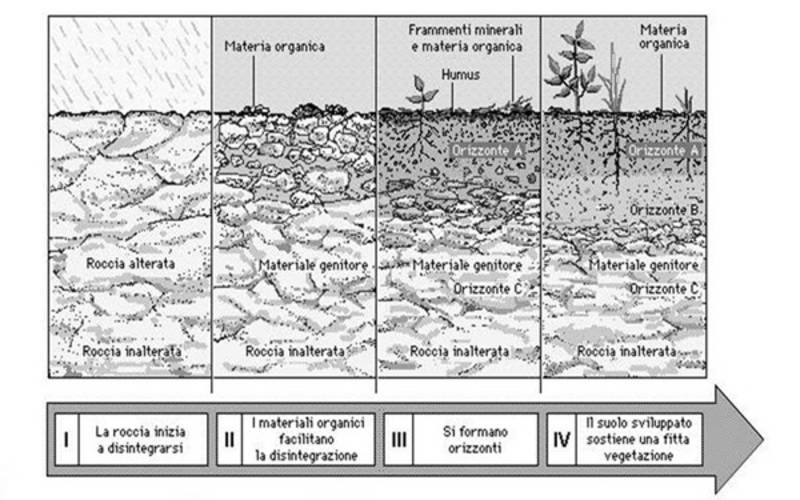 Orizzonti del suolo
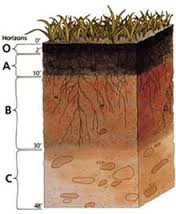 Orizzonte 0 (o superficiale): sostanza organica non ancora decomposta

Orizzonte A: sostanza organica in via di decomposizione (humus) + particelle minerali

Orizzonte B: povero di materia organica e ricco di composti inorganici

Orizzonte C: frammenti di roccia provenienti dalla roccia madre non ancora alterati
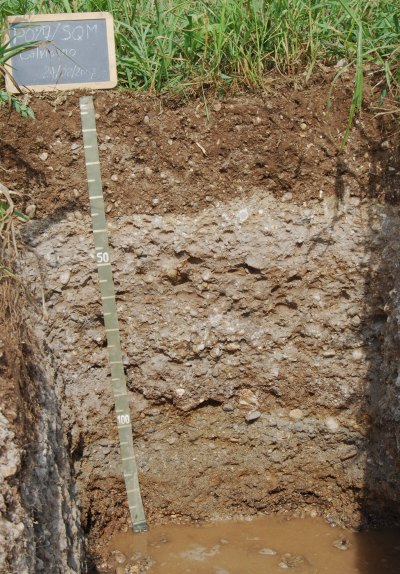 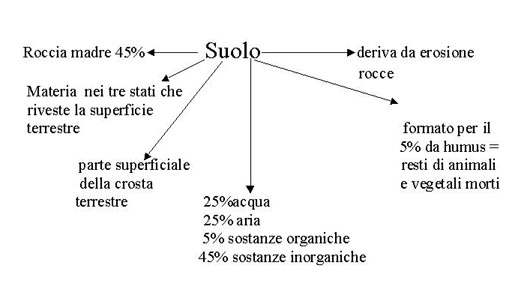 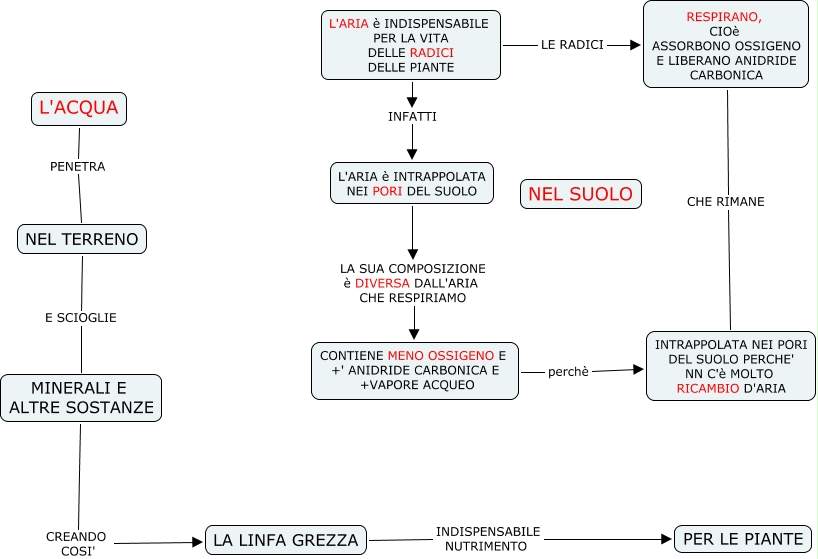 E PER LA VITA DEGLI ANIMALI
I sali presenti nell’acqua all’interno del suolo derivano, oltre che dalla dissoluzione dei minerali, anche dalla decomposizione di organismi morti effettuata da particolari batteri decompositori.

   Nei terreni agricoli i Sali minerali necessari per le coltivazioni vengono aggiunti sotto forma di fertilizzanti.
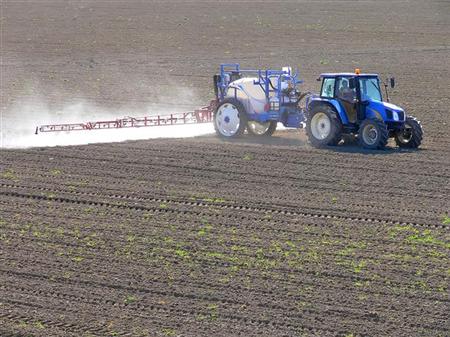 I suoli possono essere classificati in base alle dimensioni delle particelle minerali che li compongono:

Suoli sabbiosi

Suoli argillosi
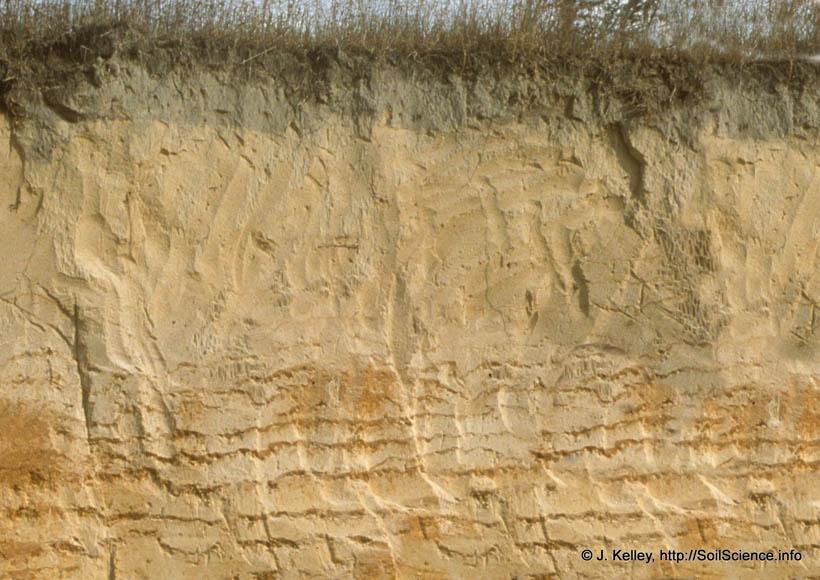 SUOLO SABBIOSO: particelle relativamente grandi che lasciano larghi spazi liberi. L’acqua scorre velocemente verso il basso attraverso i pori (lisciviazione) e portando via i Sali minerali. Questi suoli saranno chiari, ben areati, secchi e poco fertili.
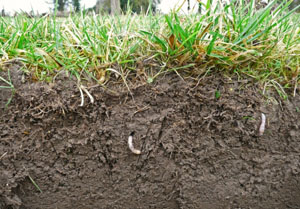 SUOLO ARGILLOSO: particelle minerali molto piccole. I pori sono minuscoli. L’acqua è trattenuta nel suolo grazie al fenomeno della capillarità.  Questi suoli sono pesanti, poco areati e ricchi d’acqua.
Lo spessore e la composizione del suolo dipendono da diversi fattori:


Tipo di roccia madre
Pendenza
Attività degli organismi
Clima
Tipo di roccia madre
La roccia madre determina la natura della componente minerale
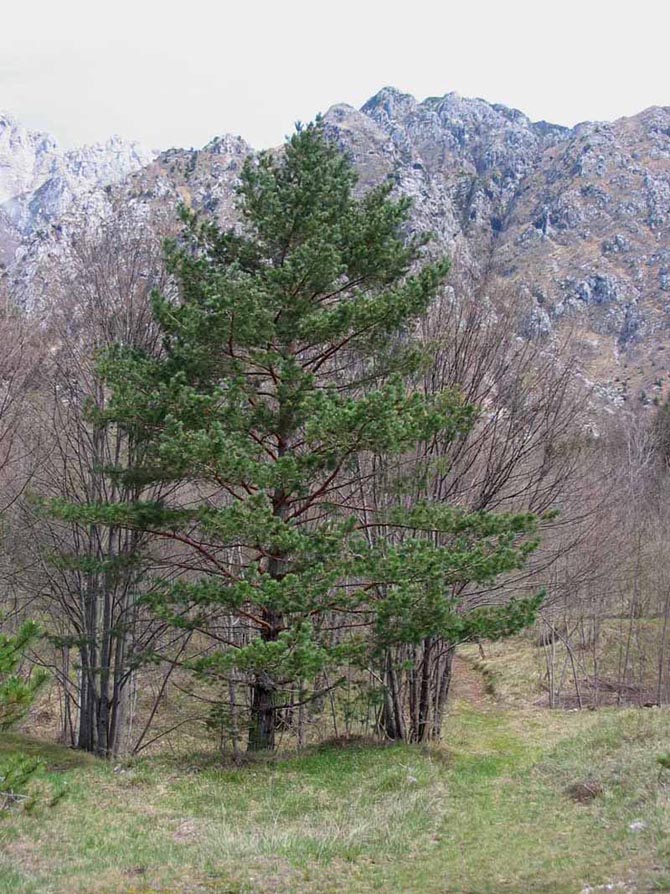 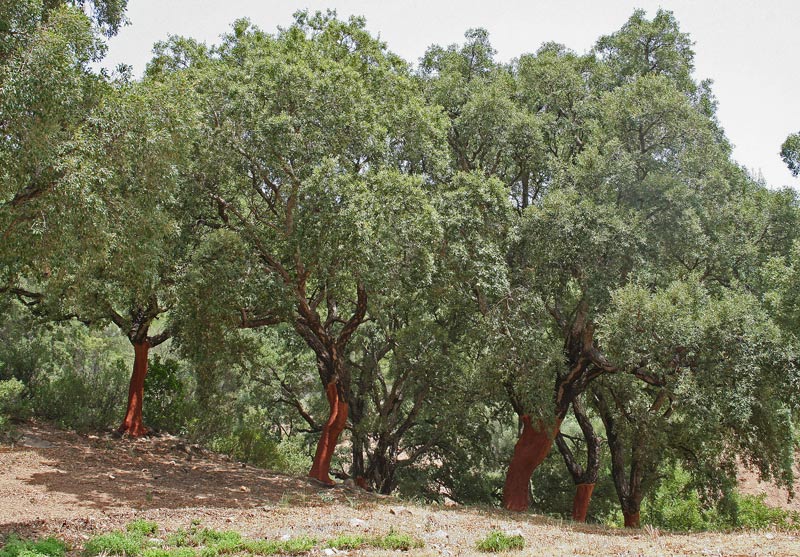 Specie basofile
Specie acidofile
Rocce calcaree         suoli basici
rocce ricche di silice       suoli acidi
Pendenza
Se la pendenza è elevata i detriti rotolano verso valle per la forza di gravità e perché trascinati dall’acqua
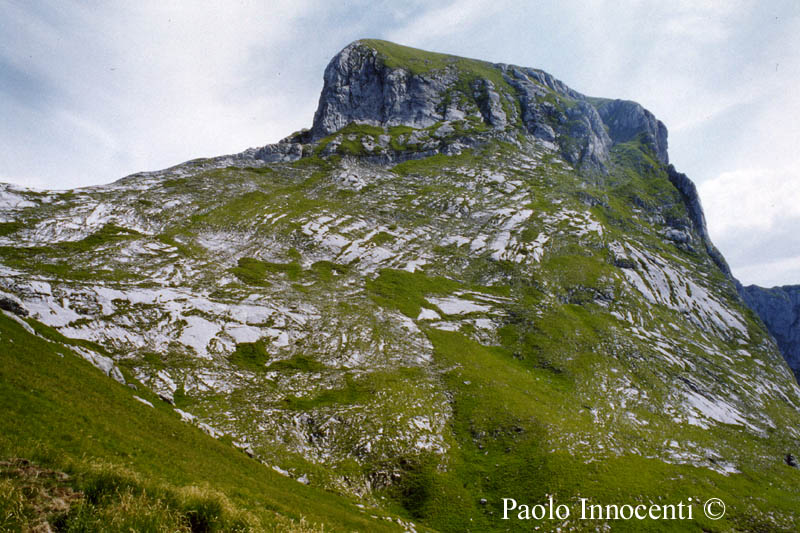 Monte Sumbra
Attività degli organismi
L’humus contribuisce a trattenere l’acqua nel suolo, attira e trattiene le sostanze minerali e impedisce che l’acqua trascini via le sostanze nutritive.

   L’humus quindi aumenta la fertilità del suolo.
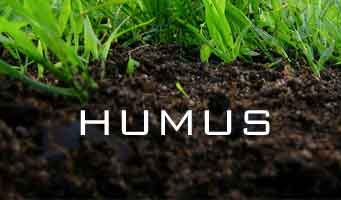 Clima
Nei climi aridi il suolo è normalmente poco sviluppato:
Il vento allontana i piccoli granuli minerali
Le piante non riescono a crescere
Non si forma humus

   Anche nei climi umidi tropicali i suoli hanno poco humus perché i batteri degradano rapidamente tutta la sostanza organica.

   I suoli più ricchi di humus (più fertili) sono quelli delle regioni temperate.